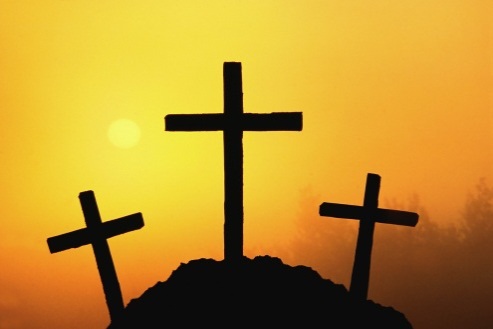 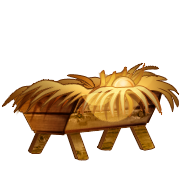 The Focused Jesus
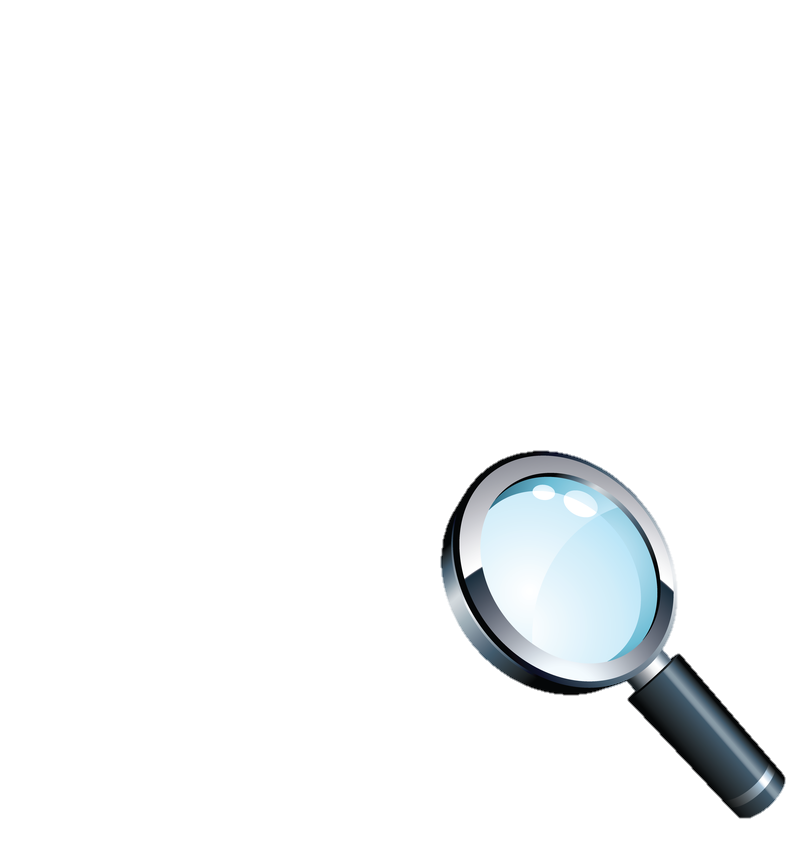 Jesus’ ministry in the last week of His mortal life
John 12:1-19:42
John 12-19
The priorities of Jesus in the last week of His life
He prepared well (12:1-11)
He went with the flow but kept control (12:12-19)
He kept His word (Ch12 & 13)
He did the low jobs (13:1-17)
He prepared His people for change and shared His vision of the future (14:15-31)
John 12-19
The priorities of Jesus in the last week of His life
He mapped out that future and showed the effect it would have on the world (15:1-27)
He acknowledged the emotional journey the disciples are having (16)
He prays for Himself, the disciples and the church (17)
He keeps His eye on the ball (18-19)
Keep your eye on the ball
God has a mission for each person
Jesus’ mission from the Father was to go to the cross
He is resolute
He keeps control
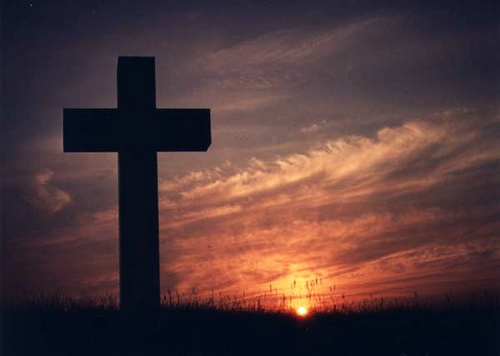 With friends like that…
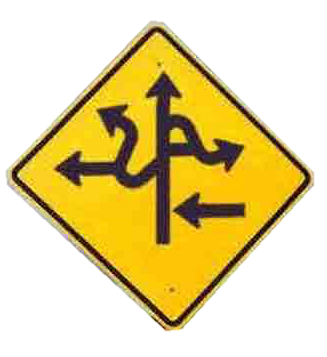 The controlling Judas
Betrays Jesus, but Jesus did not betray Him
The irresolute Peter
Abandons Jesus, but Jesus doesn’t abandon Peter
Jesus does not make Peter or Judas His priority at this point
He stays on mission
God has given you a mission
Your mission may not be my mission
There are times when your mission will come first
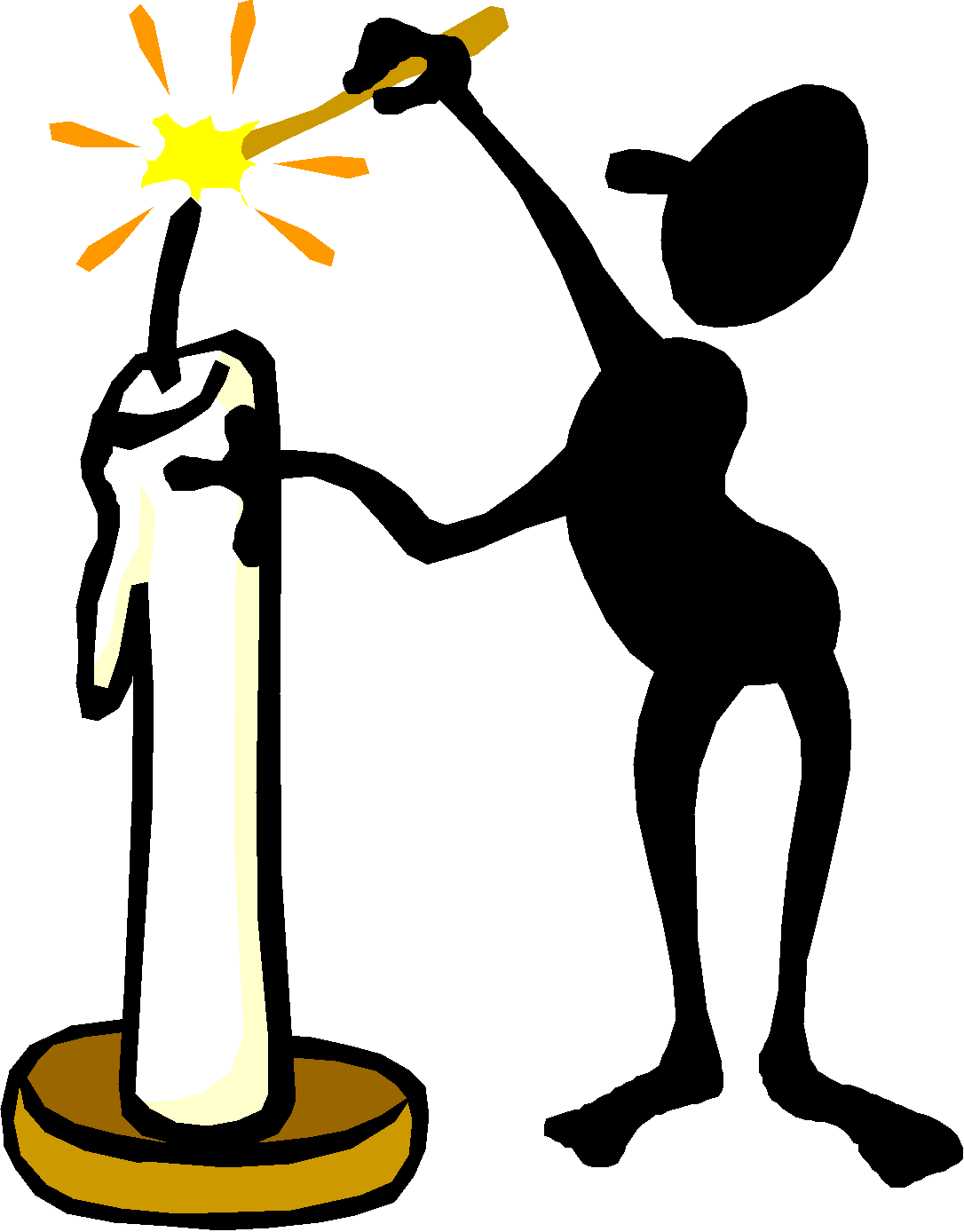 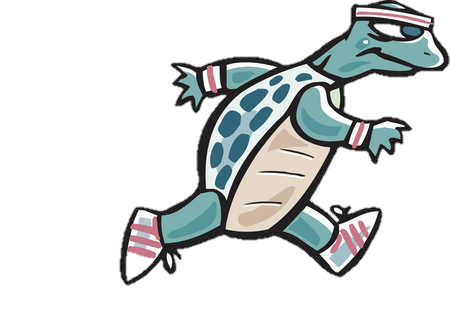 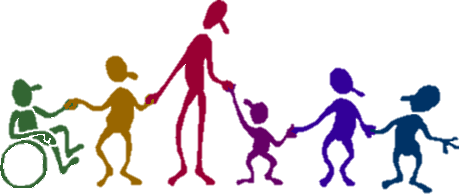 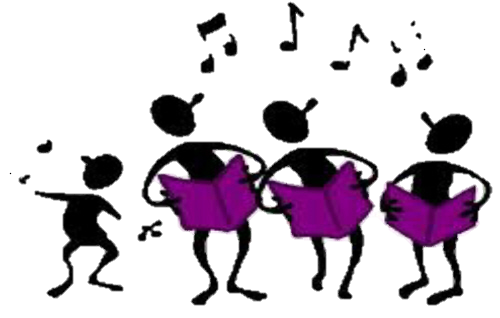